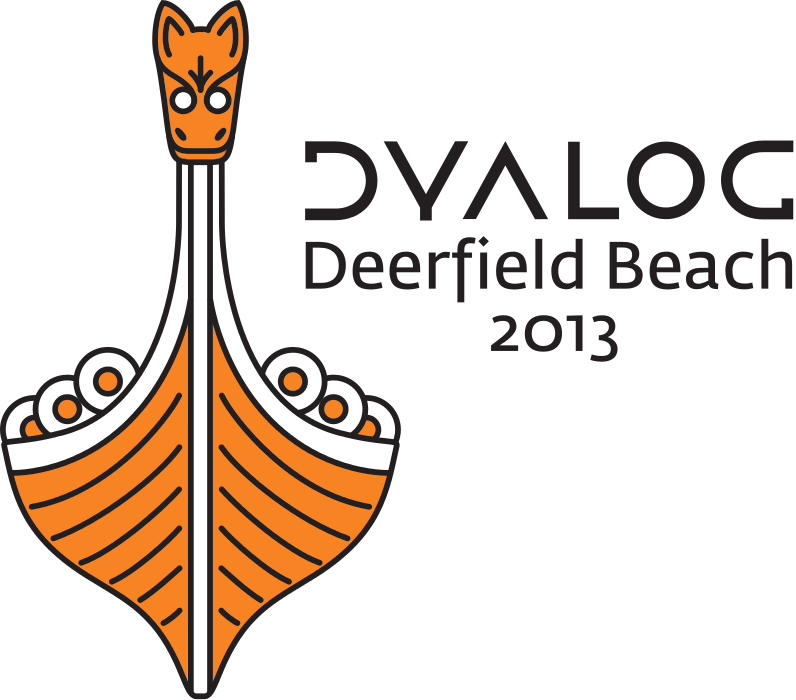 October 20-24
Robot WarsAndy Shiers Jason RiversMorten Kromberg
Dyalog’13
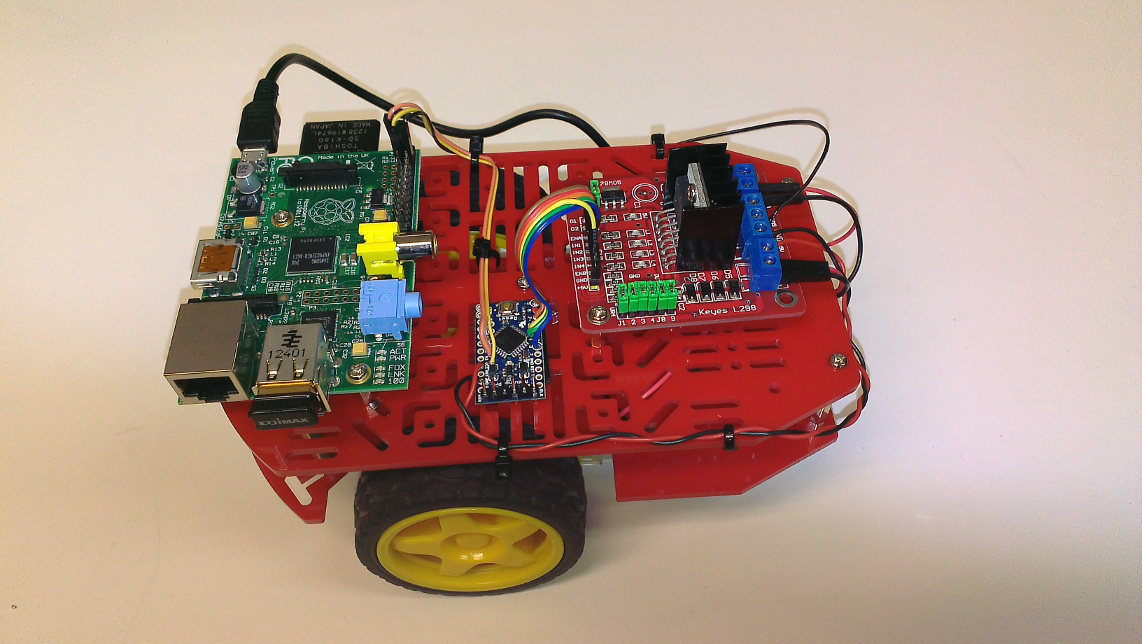 C3Pi
Raspberry
Pi
Motor
Controller
Ard-
uino
Robot Wars!
3
Raspberry Pi
Educational Computer, price: €25
Over 10,000 1,000,000 manufactured
Model A: ~500mw, 256MB RAM, 1 USB
32-bit ARM Linux

Mostly programmedin Python, but now...
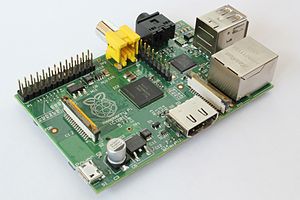 Robot Wars!
4
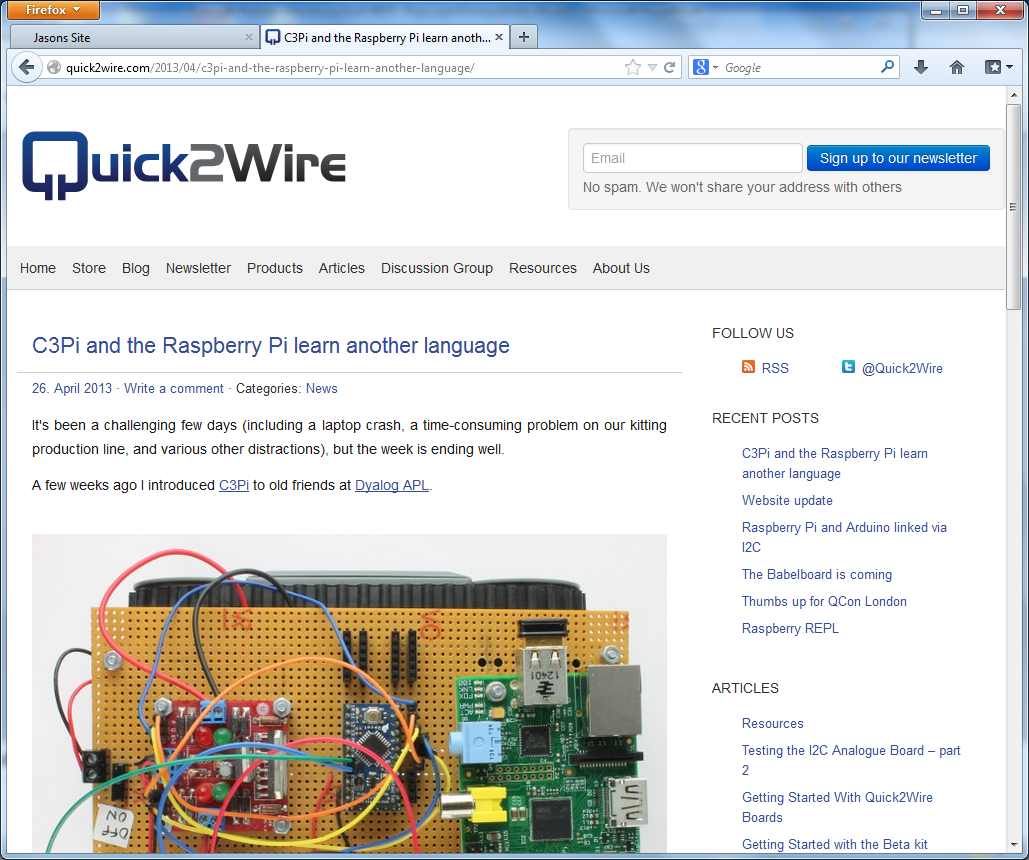 Robot Wars!
5
Motor Controller
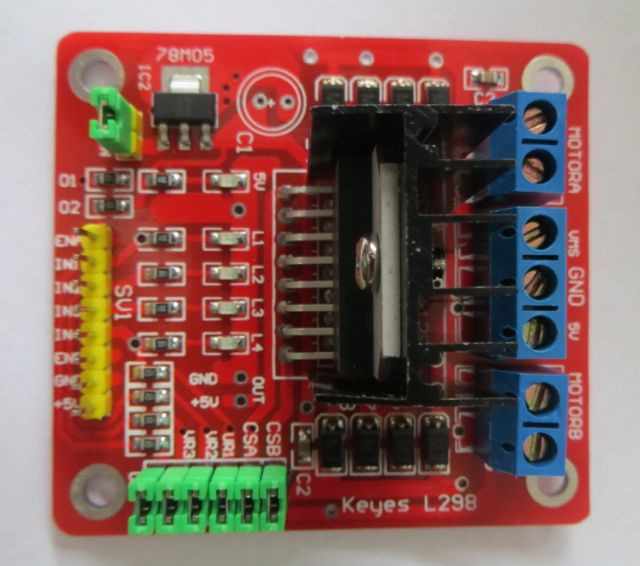 2 motors
1 power level analog pin for each motor
1 forward, 1 back digital pin

(6 pins to control)
Robot Wars!
6
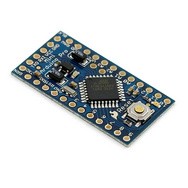 Arduino
Raspberry Pi & APL cannot easily generate ”Pulse Width Modulation” etc in real time
Arduino (Italian ”Open Source Hardware” project) is used as a ”front end processor”
A dozen I/O pins, programmable in C
Running a simple ”command interpreter”, receiving commands via the I2C bus
Robot Wars!
7
I2C Bus
Pioneered by Philips in TVs in 1980’s
Common BUS which allows a master and several ”slaves” to share 2 wires
The most widely used bus for connecting devices at ”reasonable” speed
Robot Wars!
8
Robot Hardware Overview
Pi → Arduino → Motor+Sensors
Pi       I2C Bus   Arduino    I/O Pins
Motor/Wheels
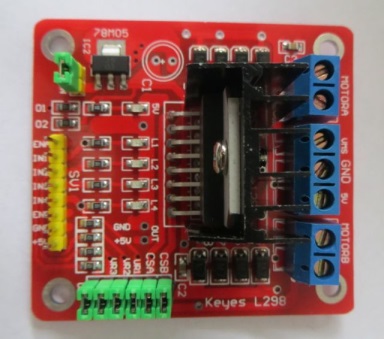 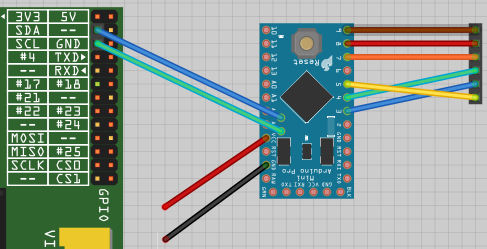 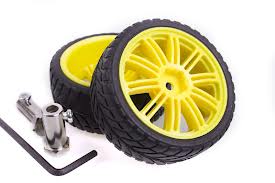 Infrared Sensor
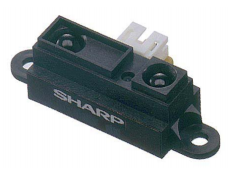 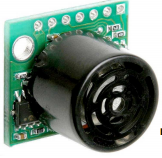 Ultra-SonicSensor(”Sonar”)
Power
Servo Motor toTurn Sonar
Robot Wars!
9
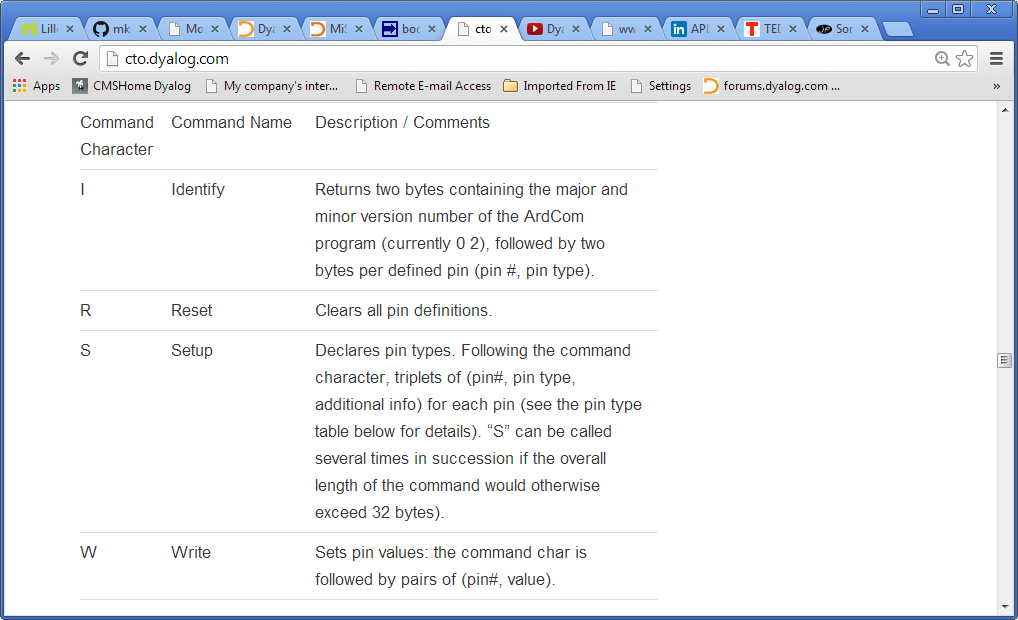 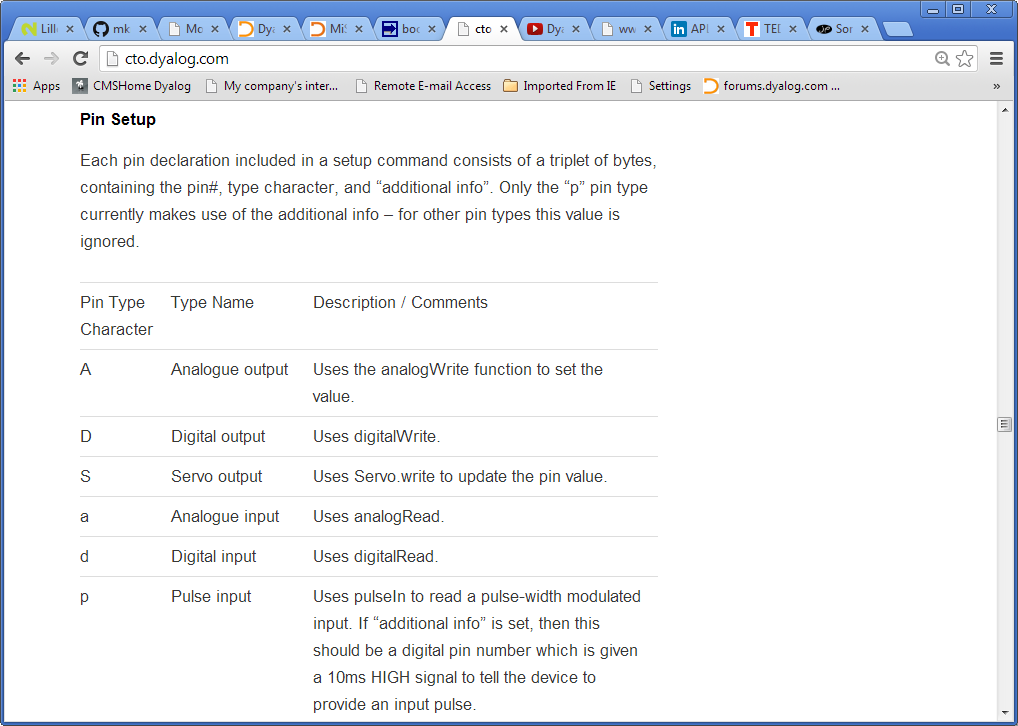 Robot Wars!
10
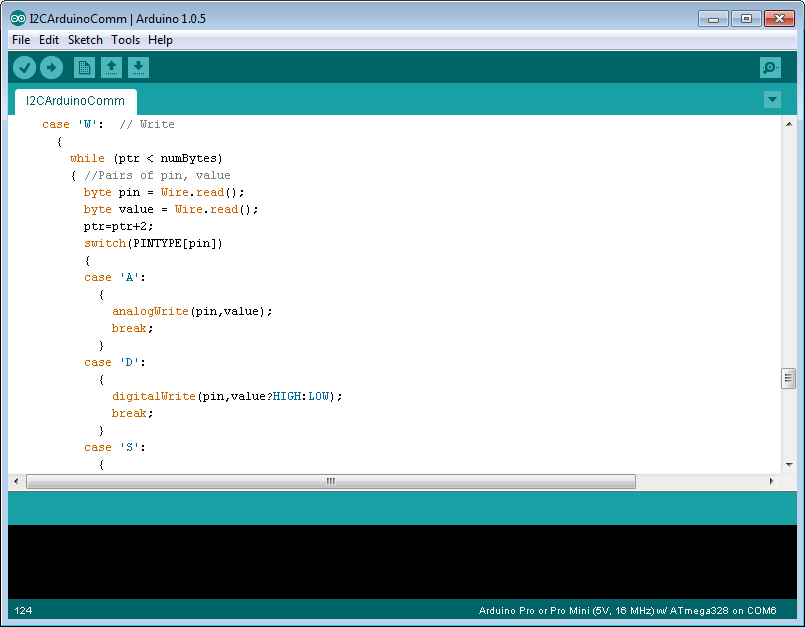 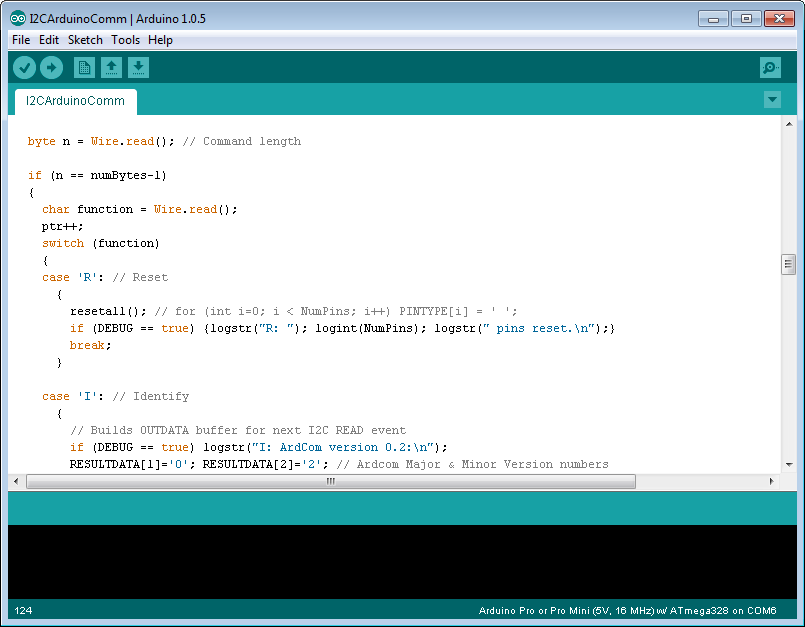 Robot Software Overview
Raspberry Pi
Arduino
DyaBot (APL)
ArdCom (APL)
I2C.so (C)
ArdCom (C)
Bot.Speed←¯10 10
Send 'W' 3 1 4 0 8 1 7 0 5 116 6 115
WriteBytes 4 (13 87 3 1 4 0 8 1 7 0 5 116 6 115) 255
Robot Wars!
11
Software Required
Dyalog APL 13.2 for ARM Linux running on the Raspberry Pi
Available free from Dyalog since mid-May(use standard Linux apt-get to install)
APL to I2C Interface LibraryArduino Command InterpreterDyaBot and ArdCom APL Classes
https://github.com/aplpi 
Recommended: MiServer
https://github.com/MiServer
Robot Wars!
12
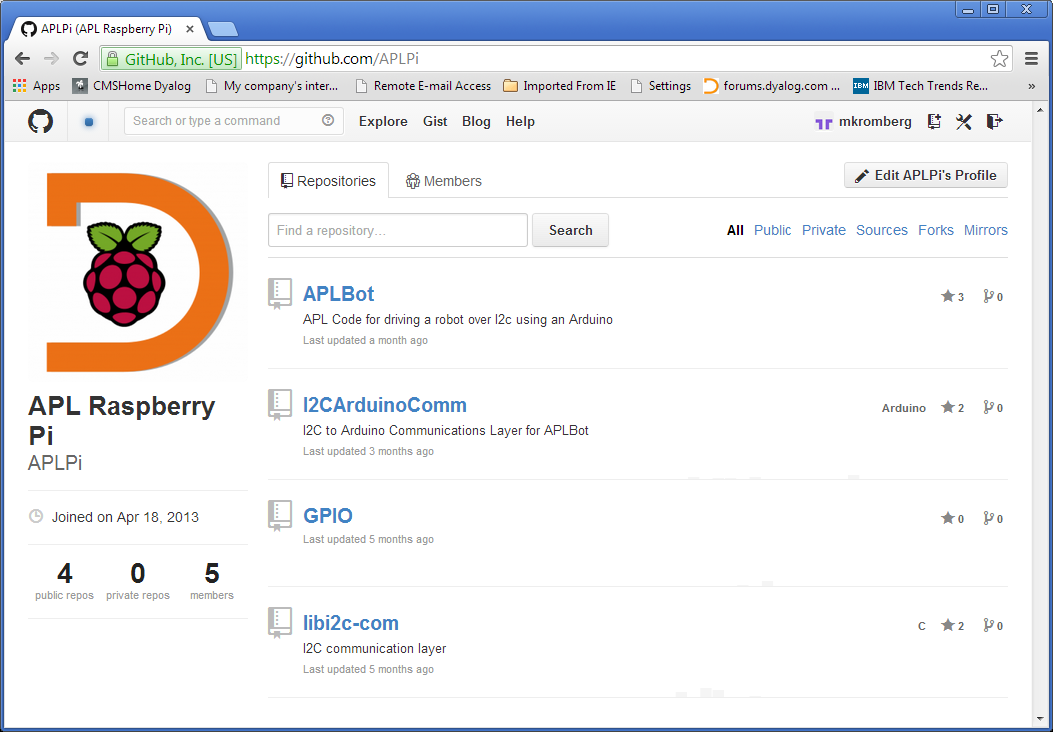 Robot Wars!
13
Low Points
Broken Wires
Debugging Arduino C
If you use a servo, one of the pins can no longer be used as an analog output
Robot Wars!
14
Low Points...
This short video shows what can happen to a poor abused little Dyabot when it returns from trans-continental expeditions...
Robot Wars!
15
SLAM Simultaneous Localization And Mapping
(Excerpt of a TED Talk by Vijay Kumar)



http://www.ted.com/talks/vijay_kumar_robots_that_fly_and_cooperate.html?quote=1563
relevant material starts 12 minutes into Vijay’s talk
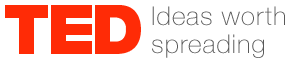 Robot Wars!
16
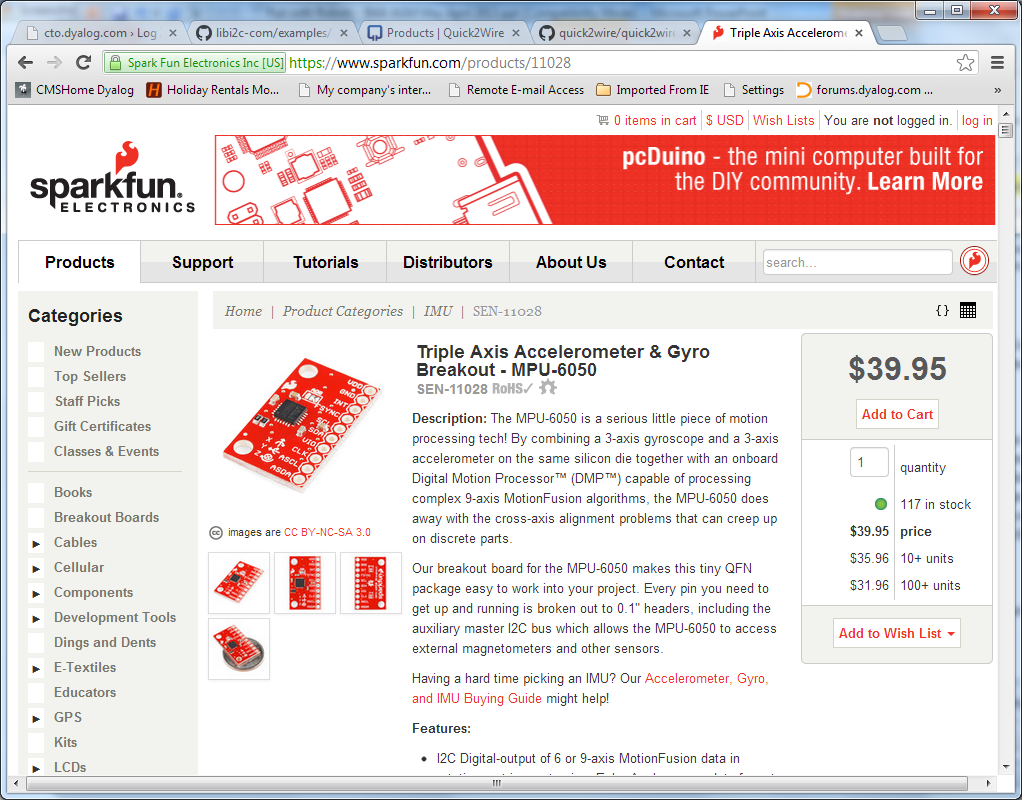 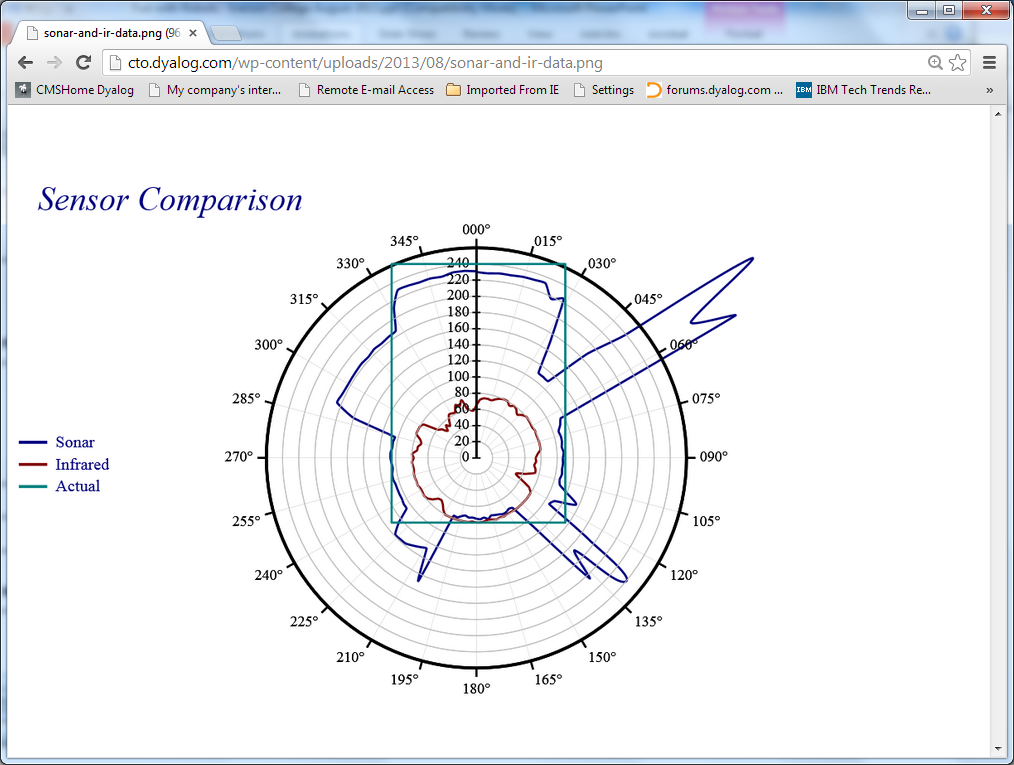 Our Goal
Write 2D ”Simultanous Localization and Mapping” (SLAM) software in APL
Sensors
Infra-red collision detector http://www.youtube.com/watch?v=OxGqX-0Ezmo 
Sonar on a Servo for mapping distance to objects
Accelerometer / Gyro / Compass for orientation
Camera
Robot Wars!
17
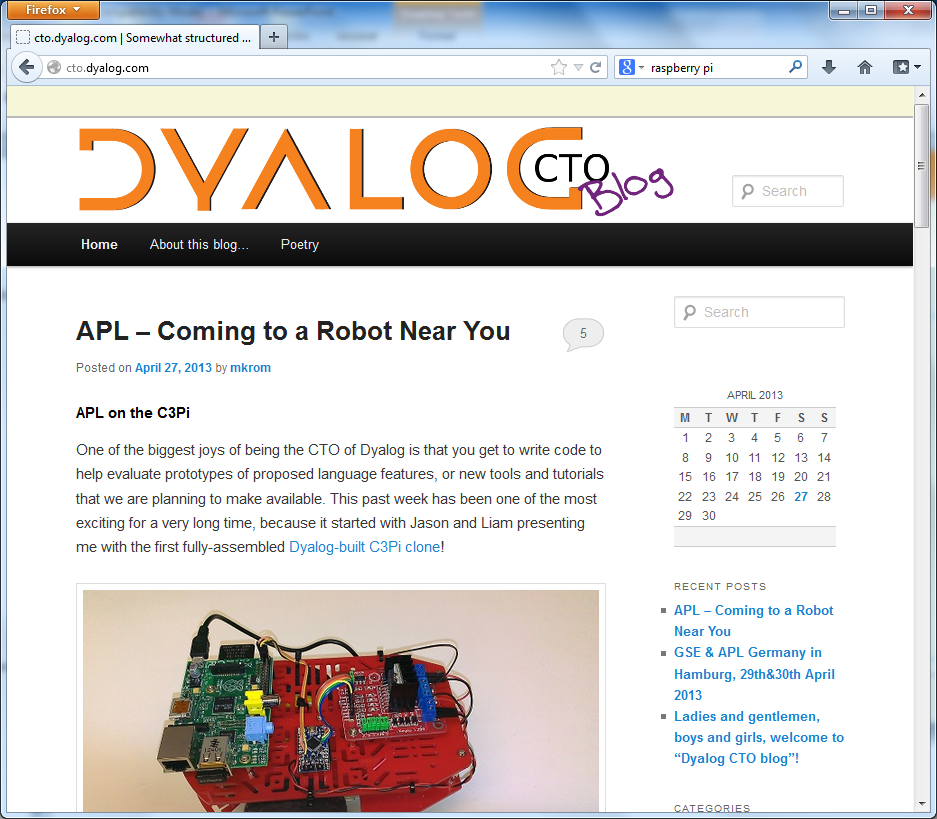 Plans
Keep working towards 2D Slam
Accelerometer & Gyro is next
Have some fun on the way there
Blog about it:
Project description and instructions on how to build your own robot at: http://cto.dyalog.com
Robot Wars!
18
Some High Points
The Camera!

⎕SH 'raspistill -rot 90 -h 60 -w 80 -t 0 -e bmp -o ahead.bmp‘

⍝ Open Native Filetn←'ahead.bmp' ⎕NTIE 0 ⍝ Read 4 Int32s from offset 10 (offset hdrsize width height)←⎕NREAD tn 323 4 10 ⍝ Read data as 1-byte characters
data←⎕NREAD tn 80 (width×height×3) offset data←⎕UCS(height width 3)⍴data ⍝ Ints 0-255
Robot Wars!
19
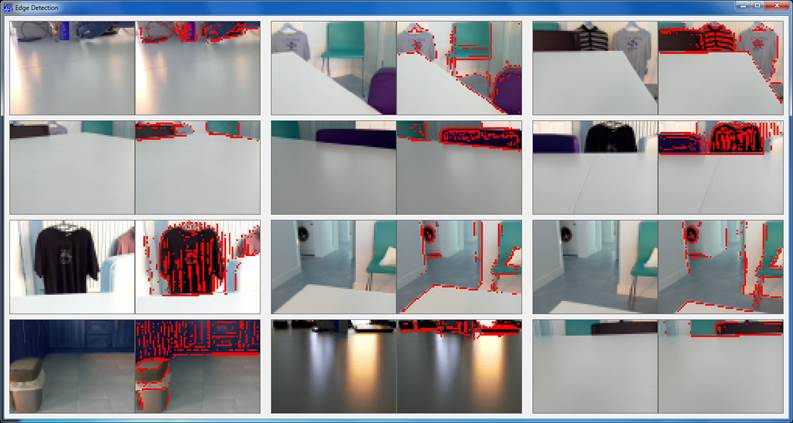 Edge Detection
∇ r←kernel AK data;shape ⍝ Apply Kernel      shape←⍴kernel       r←(1-shape)↓⊃+/,kernel×(¯1+⍳1↑shape)∘.⊖                          (¯1+⍳1↓shape)∘.⌽⊂data ∇       EdgeDetectAll ⍝ 3x3 ”kernel” ¯1 ¯1 ¯1  ¯1  8 ¯1  ¯1 ¯1 ¯1

⍝ Apply Kernel to r, g, b separately
edges←EdgeDetectAll∘AK¨⊂[1 2]rgb 
⍝ Edge if any r, g or b result is >75% of original edges←∨/(↑[0.5]edges)>0.75×1 1↓¯1 ¯1↓rgb
Robot Wars!
20
Staying On The Table
This short video demonstrates the “DyaBot” driving on a dinner table – where the slightest navigational error could mean a 3-foot plunge and certain death!
Robot Wars!
21
Live Demo!
Robot Wars!
22
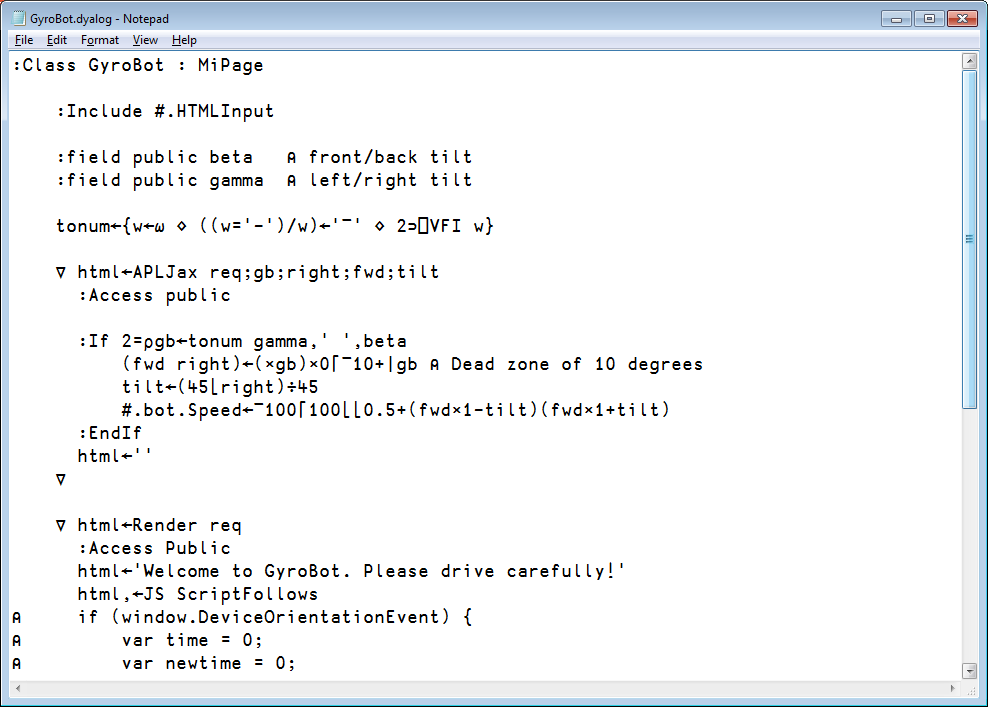 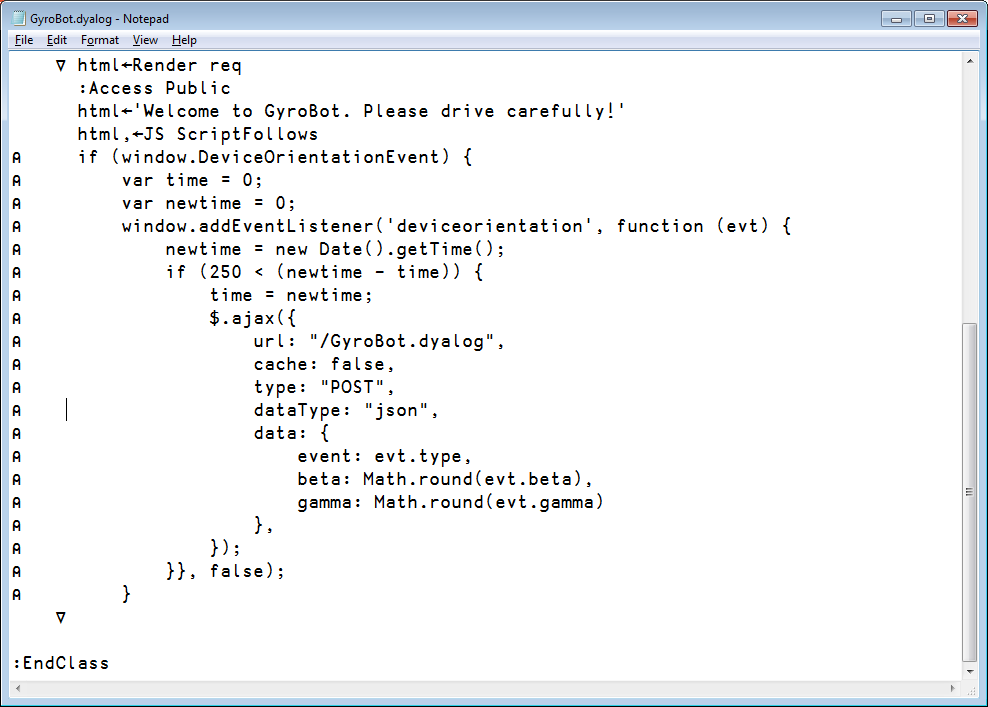 GyroBot MiServer Page
Robot Wars!
23
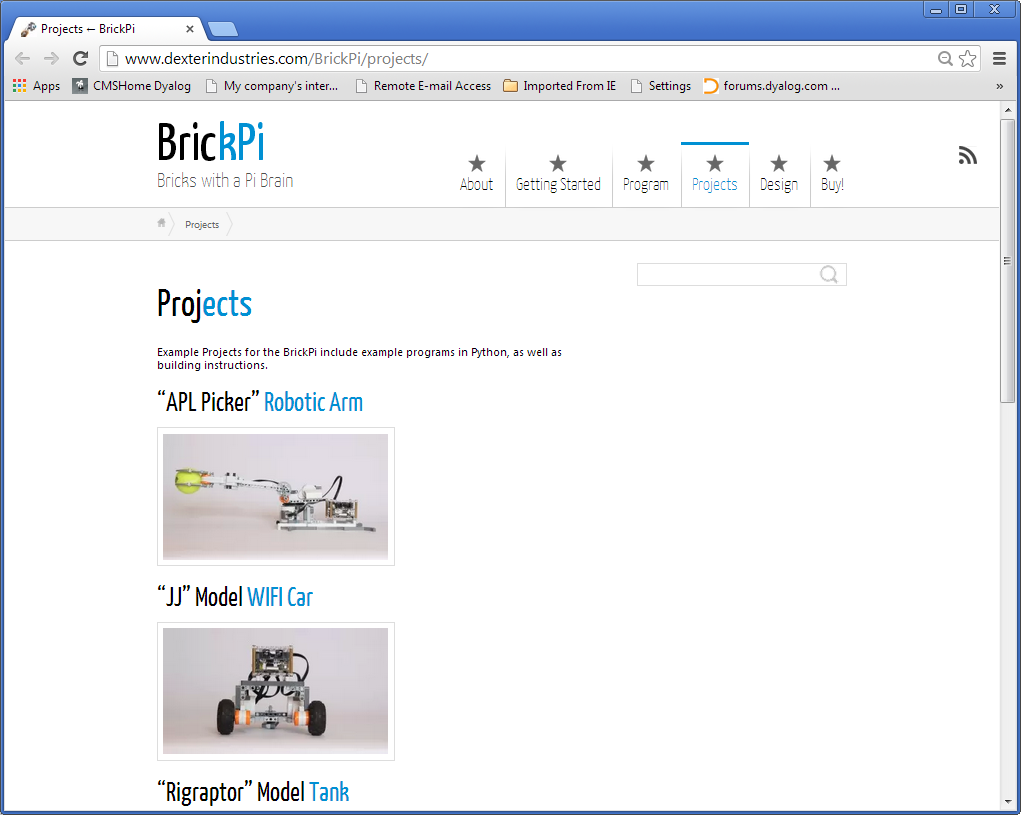 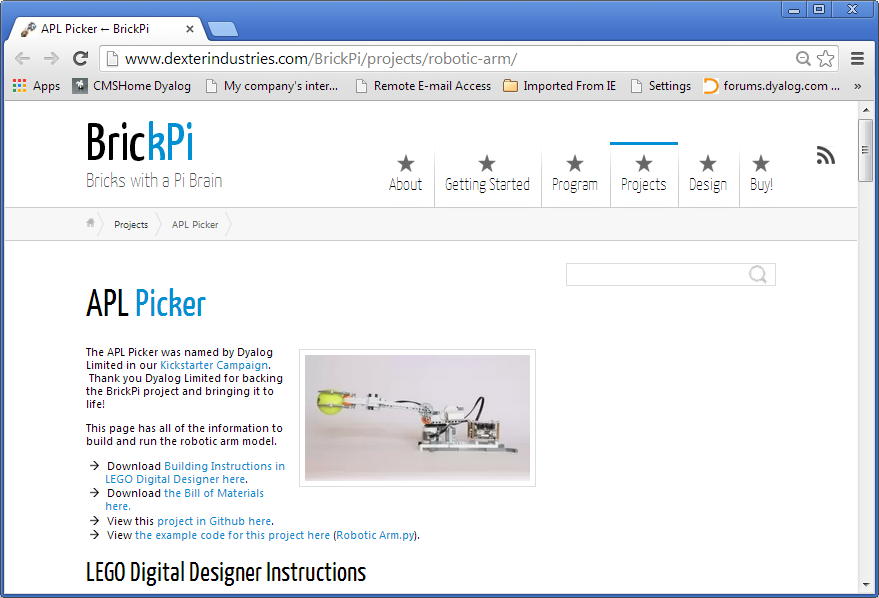 t
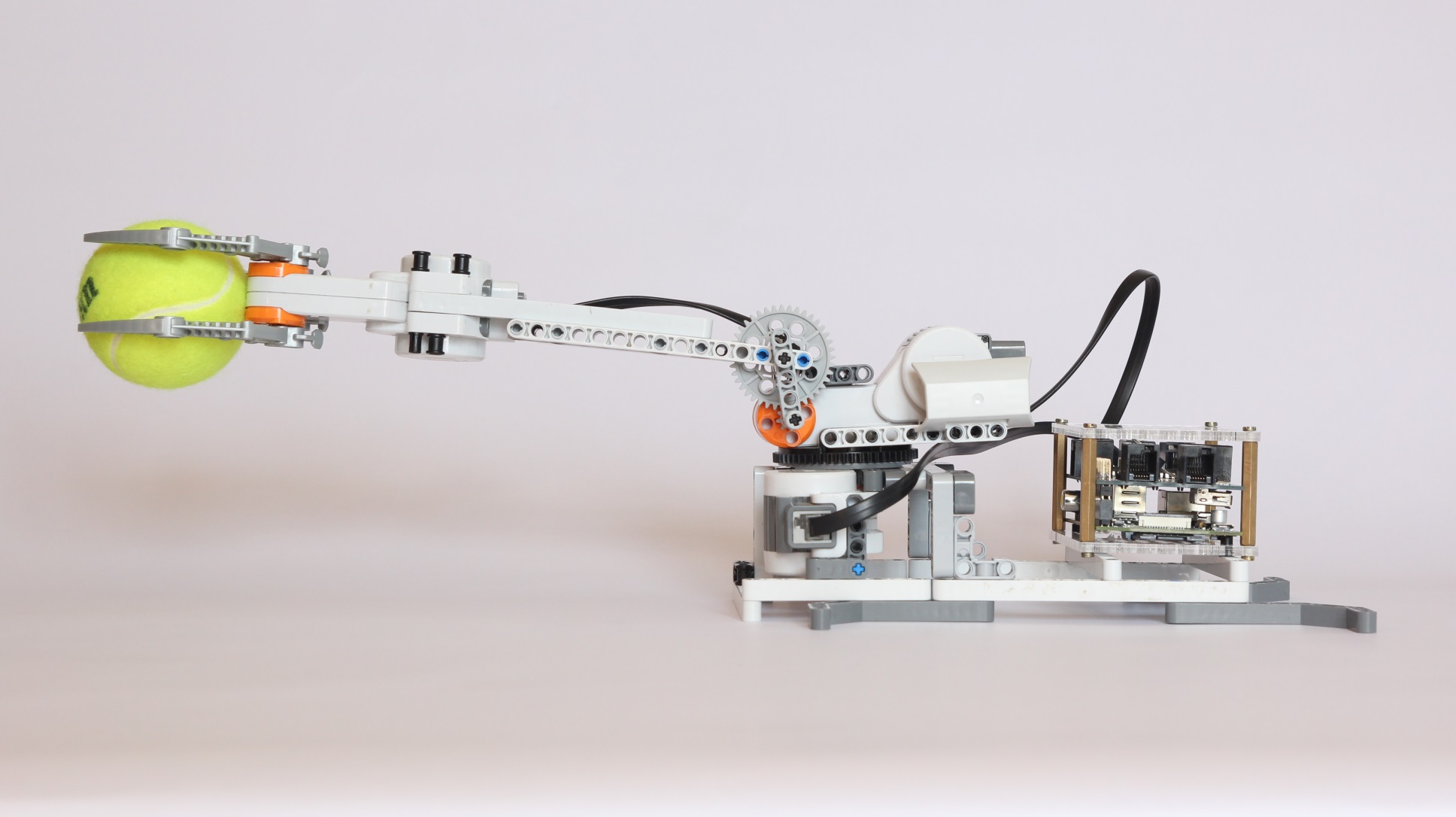 Robot Wars!
24
Follow the adventure at...
http://cto.dyalog.com
Robot Wars!
25